受験番号　名前
８月特別教室
夏休み
親子クッキング
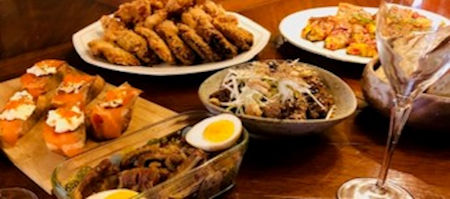 小山クッキングスクール
1
開催日程
８月２２日
開催日
2
コースは２種類
煮込みハンバーグ
だしの味を知ろう
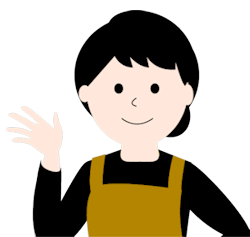 ぜひお申し込みください
3